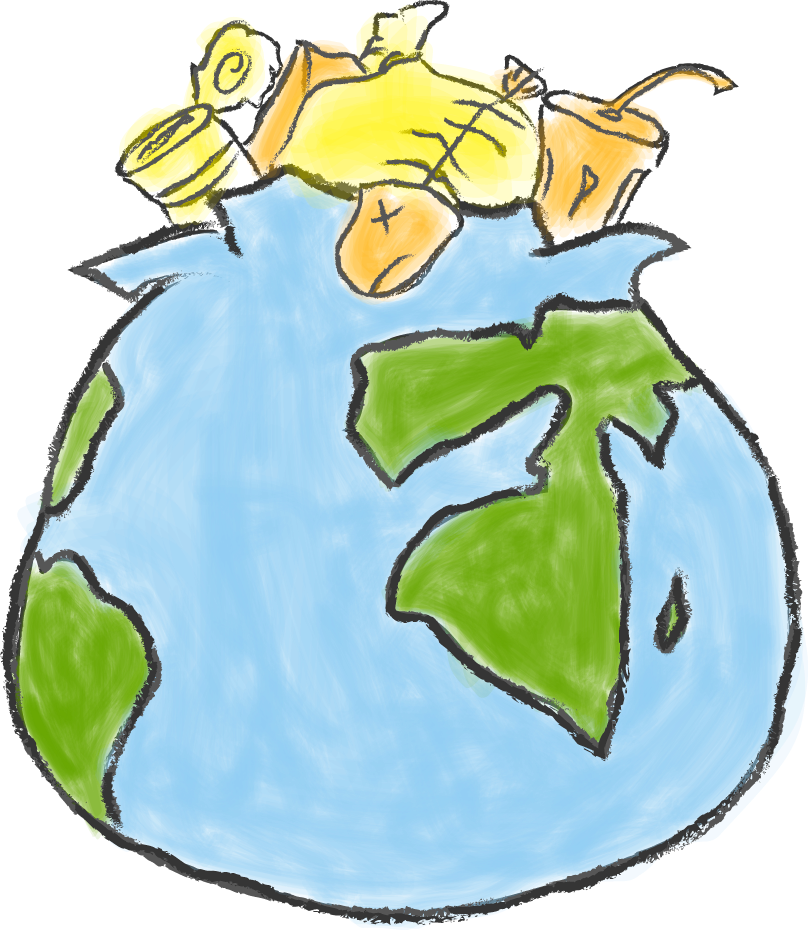 理律盃
公民行動方案
CONTENTS
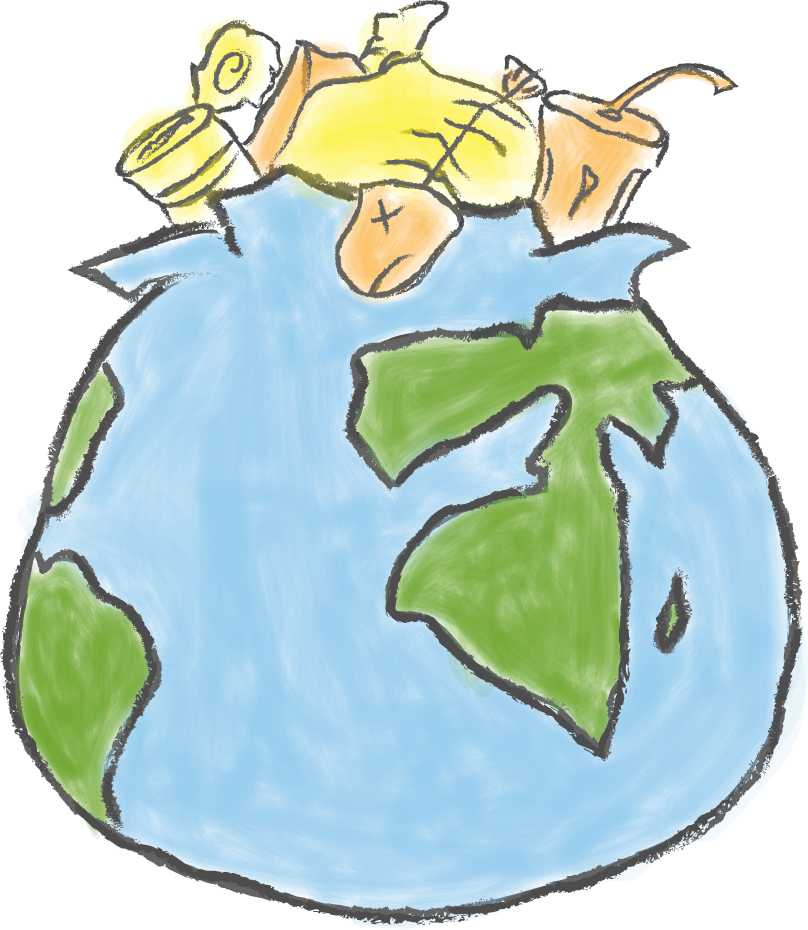 STEP1
STEP2
STEP3
STEP4
第二步驟
第四步驟
第一步驟
第三步驟
2
SECTION.1
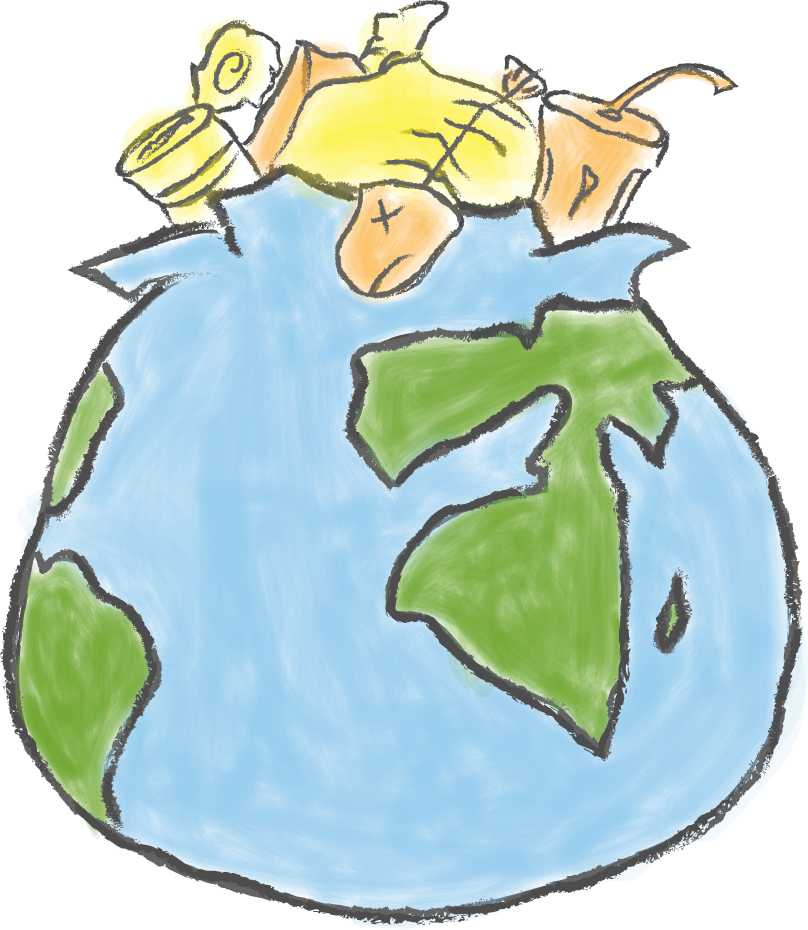 STEP1
STEP2
STEP3
STEP4
說明問題
第一步驟
第二步驟
第三步驟
第四步驟
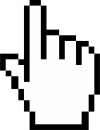 3
SECTION.1
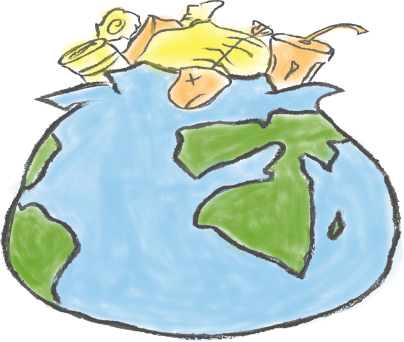 代際正義
永續發展
垃圾
生物循環
範圍考量
現在
未來
4
SECTION.1
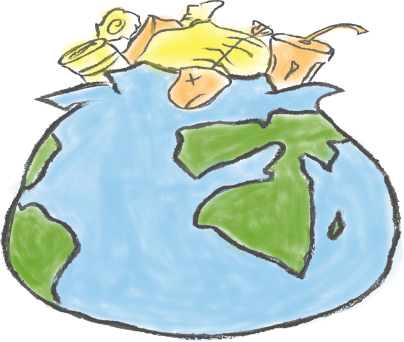 代際正義
永續發展
垃圾
生物循環
範圍考量
近幾年因為財政問題被提出
原先就蘊涵在環保當中
5
開
發
SECTION.1
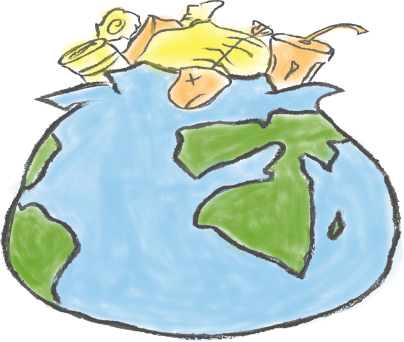 生
態
代際正義
永續發展
垃圾
生物循環
範圍考量
6
SECTION.1
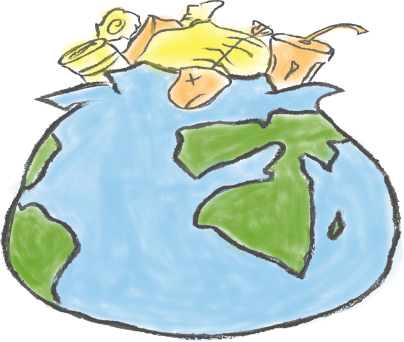 代際正義
永續發展
垃圾
生物循環
範圍考量
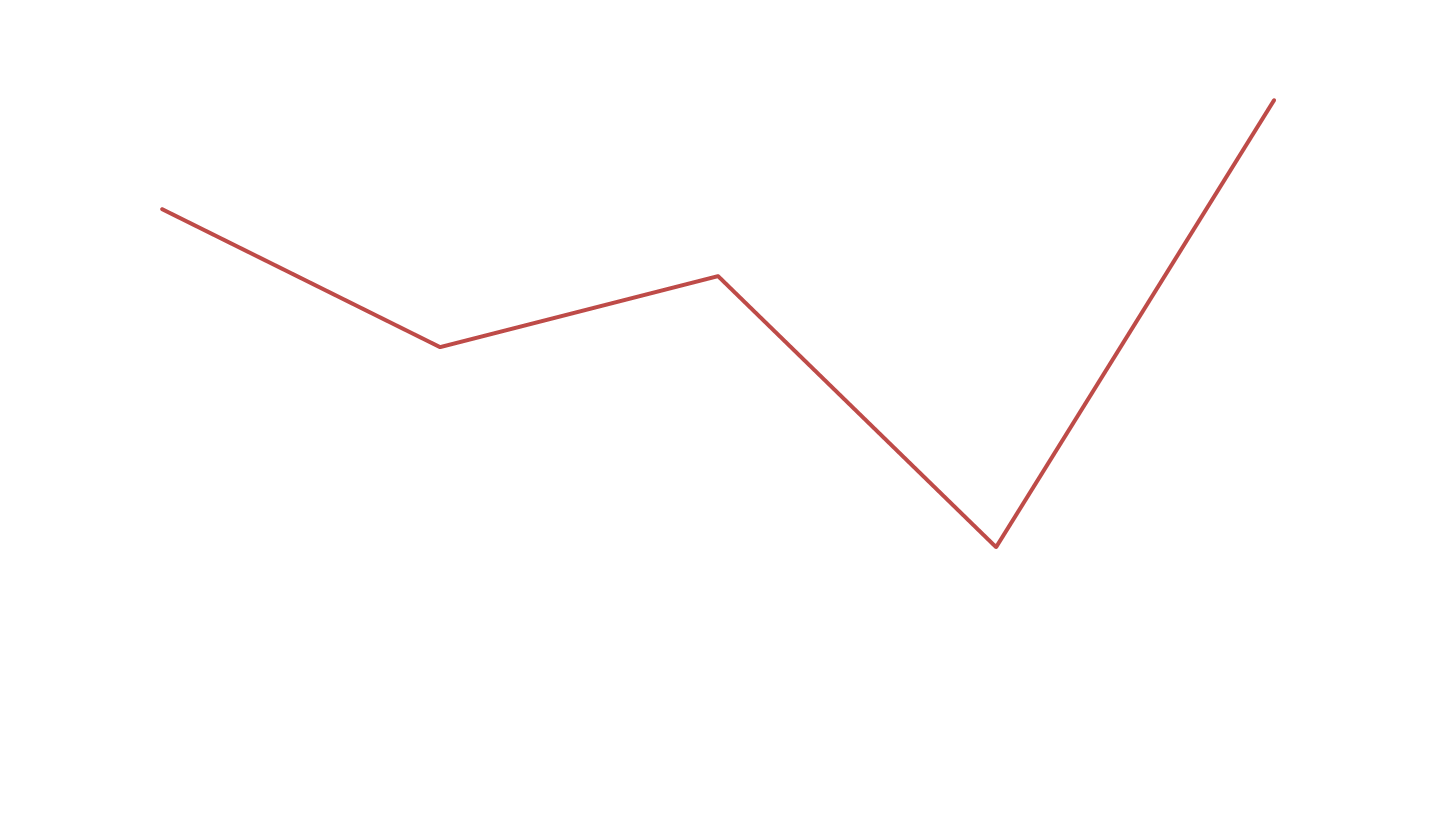 垃圾總量
7
SECTION.1
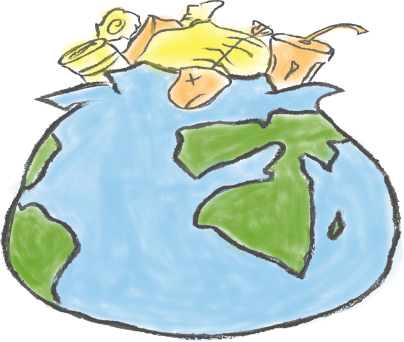 代際正義
永續發展
垃圾
生物循環
範圍考量
垃圾回收量
58.00%
52.20%
34.41%
12.68%
8
SECTION.1
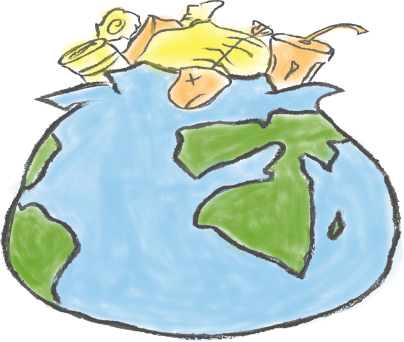 代際正義
永續發展
垃圾
生物循環
範圍考量
垃圾處理
（2016年）
9
SECTION.1
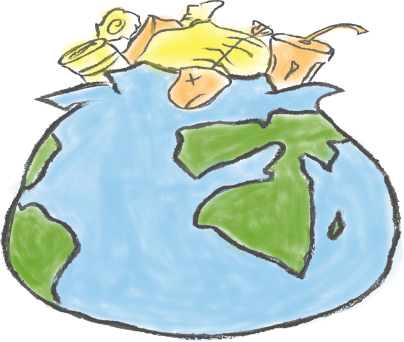 代際正義
永續發展
垃圾
生物循環
範圍考量
垃圾含量比例（2014年）
10
SECTION.1
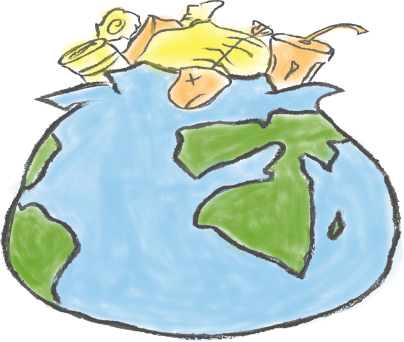 代際正義
永續發展
垃圾
生物循環
範圍考量
事業廢棄物
最終掩埋
再利用
11
SECTION.1
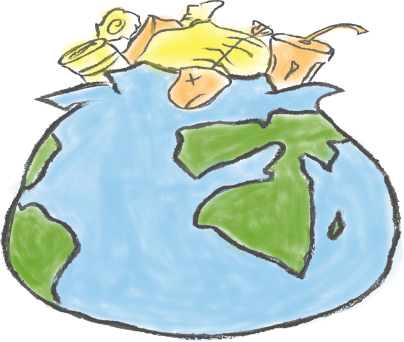 代際正義
永續發展
垃圾
生物循環
範圍考量
12
SECTION.1
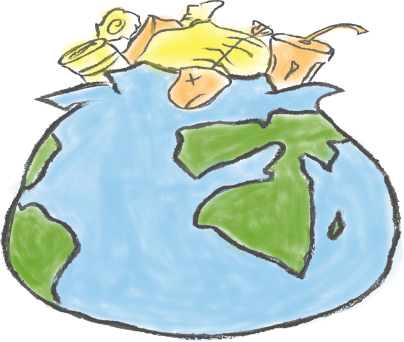 代際正義
永續發展
垃圾
生物循環
範圍考量
預估2017年
飲料市場>500億
7.93%
4.6%
16.11億
92.17%
13
SECTION.1
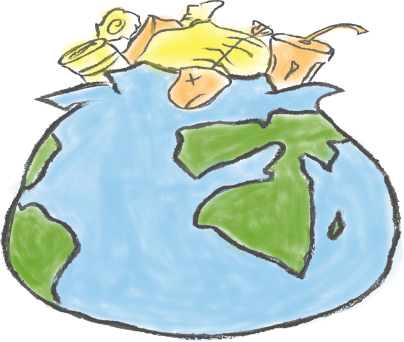 代際正義
永續發展
垃圾
生物循環
範圍考量
14
SECTION.2
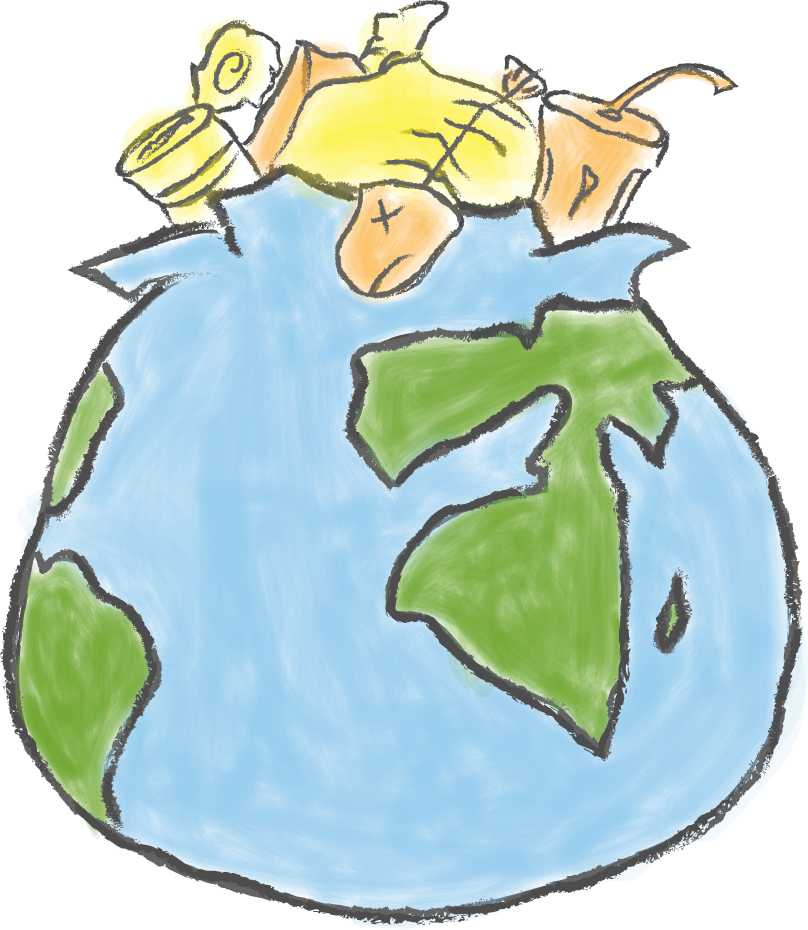 STEP1
STEP2
STEP3
STEP4
檢視得以解決問題的各項可行政策
第一步驟
第二步驟
第三步驟
第四步驟
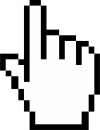 15
SECTION.2
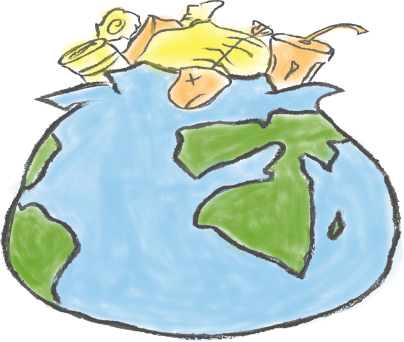 目前團體及政策
其他團體-替代品
獎勵措施和飲料店
本校
評析：政策
評析：替代品
16
SECTION.2
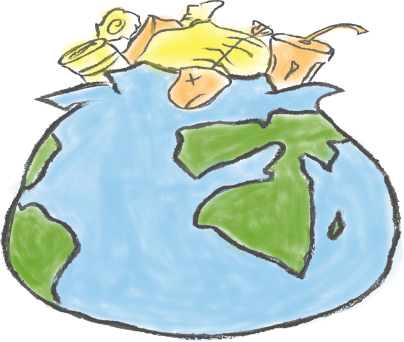 目前團體及政策
其他團體-替代品
獎勵措施和飲料店
塑膠袋
本校
評析：政策
評析：替代品
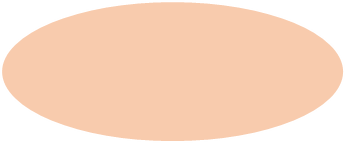 17
SECTION.2
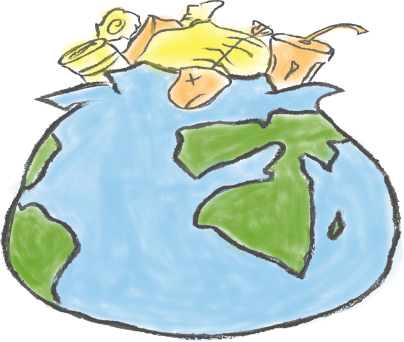 目前團體及政策
其他團體-替代品
獎勵措施和飲料店
本校
評析：政策
評析：替代品
18
SECTION.2
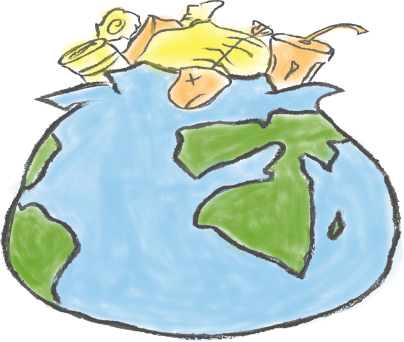 目前團體及政策
其他團體-替代品
獎勵措施和飲料店
本校
評析：政策
評析：替代品
環保杯為簡單樣式
做租借環保杯的站點與專業清洗廠商合作
19
SECTION.2
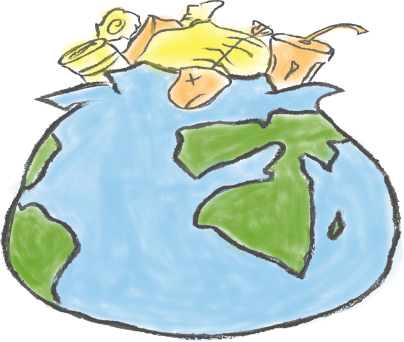 目前團體及政策
其他團體-替代品
獎勵措施和飲料店
本校
評析：政策
評析：替代品
20
SECTION.2
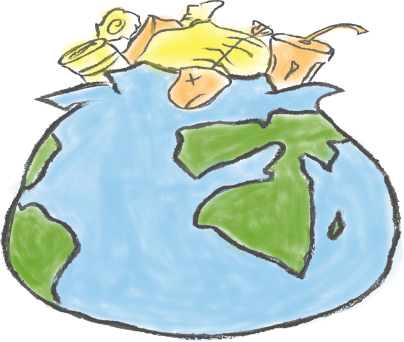 目前團體及政策
其他團體-替代品
獎勵措施和飲料店
本校
評析：政策
評析：替代品
21
SECTION.2
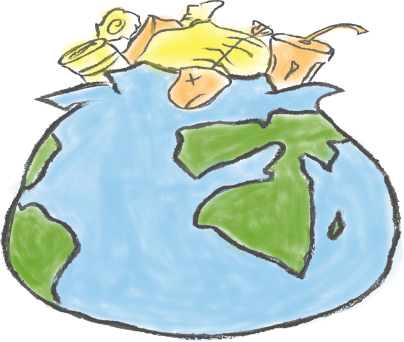 目前團體及政策
其他團體-替代品
獎勵措施和飲料店
本校
評析：政策
評析：替代品
22
SECTION.３
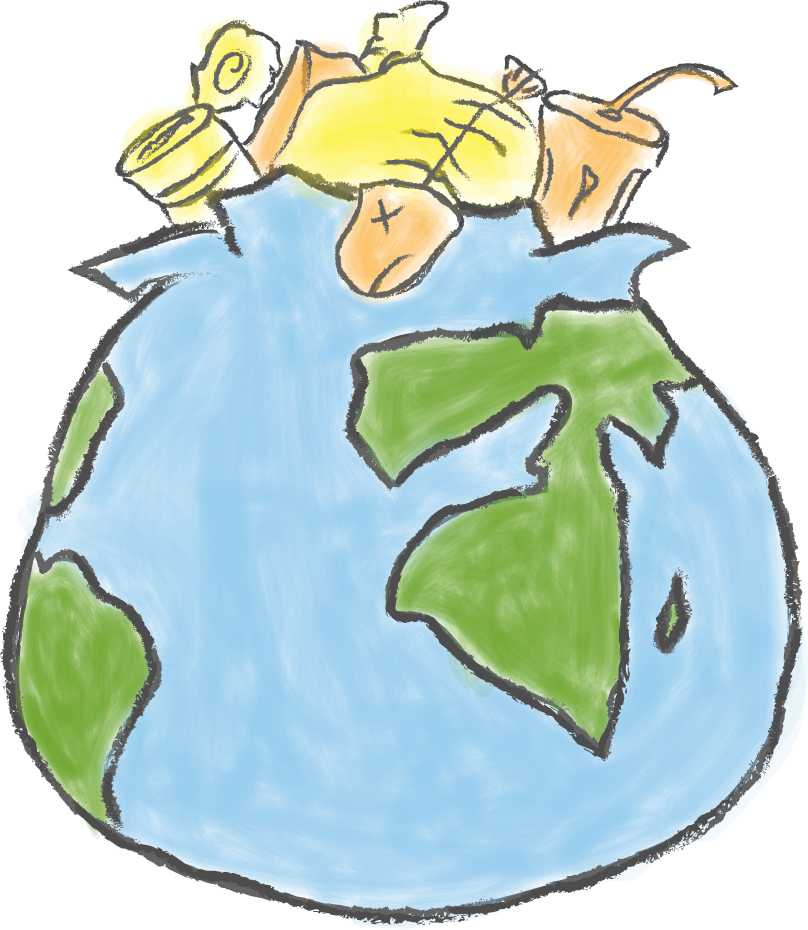 STEP1
STEP2
STEP3
STEP4
提出我方公共政策議案
第一步驟
第二步驟
第三步驟
第四步驟
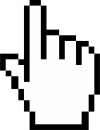 23
SECTION.3
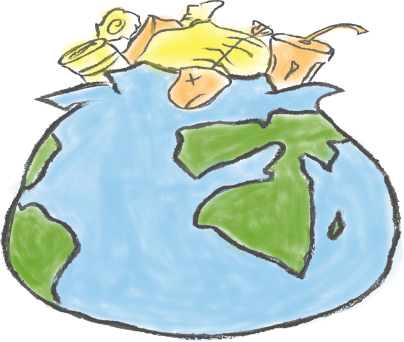 說明
認為解決問題最好的政策
提案的優缺點
政府機關及政策
憲法檢核
24
SECTION.3
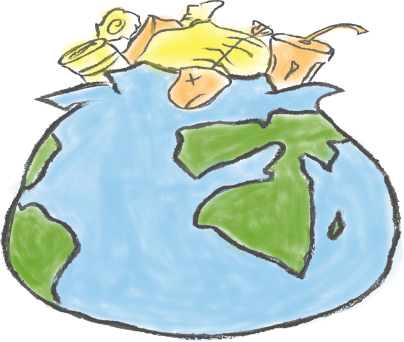 說明
認為解決問題最好的政策
提案的優缺點
政府機關及政策
憲法檢核
提高誘因
25
SECTION.3
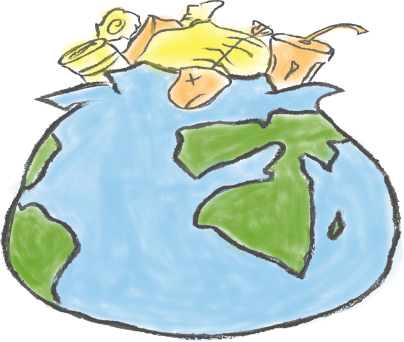 說明
認為解決問題最好的政策
提案的優缺點
政府機關及政策
憲法檢核
26
SECTION.3
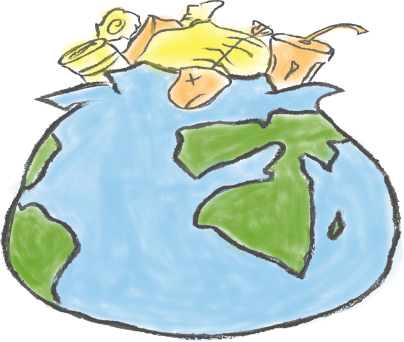 說明
認為解決問題最好的政策
提案的優缺點
政府機關及政策
憲法檢核
全面回收
27
SECTION.3
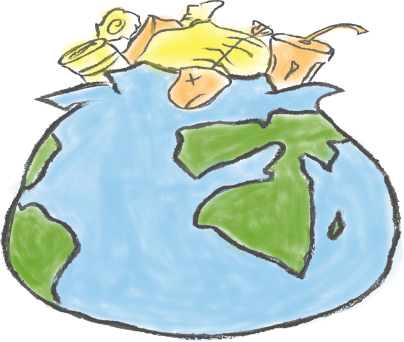 說明
認為解決問題最好的政策
提案的優缺點
政府機關及政策
憲法檢核
選擇在校園內實施之原因
購買飲料
最大年齡層
(20-39歲)
28
SECTION.3
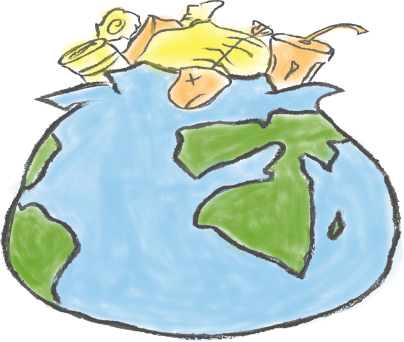 說明
認為解決問題最好的政策
提案的優缺點
政府機關及政策
憲法檢核
喝飲料頻率
一週至少喝一杯飲料
無使用環保杯習慣
每週至少一個一次性飲料杯
29
SECTION.3
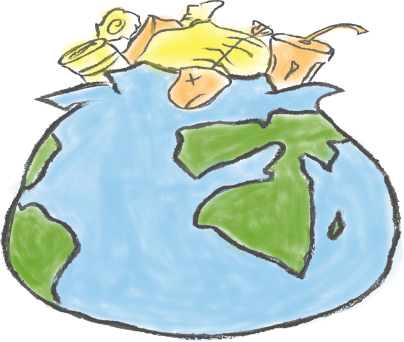 說明
認為解決問題最好的政策
提案的優缺點
政府機關及政策
憲法檢核
環保杯效益
32%
53%
30
SECTION.3
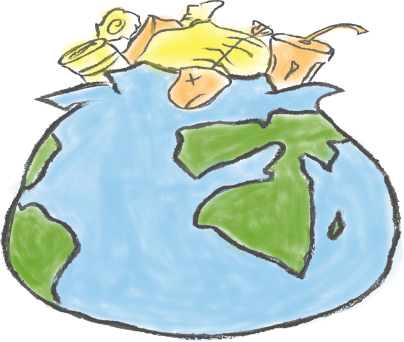 說明
認為解決問題最好的政策
提案的優缺點
政府機關及政策
憲法檢核
31
SECTION.3
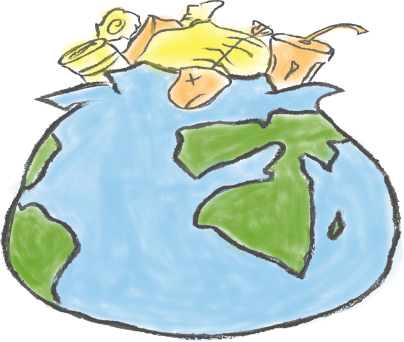 說明
認為解決問題最好的政策
提案的優缺點
政府機關及政策
憲法檢核
敘述提案的優缺點
32
SECTION.3
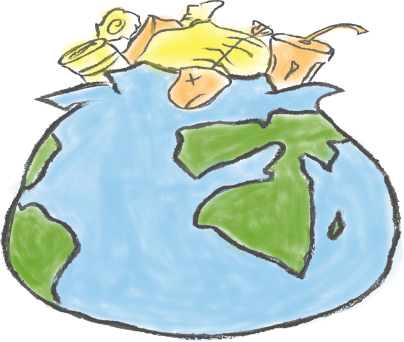 說明
認為解決問題最好的政策
提案的優缺點
政府機關及政策
憲法檢核
33
SECTION.3
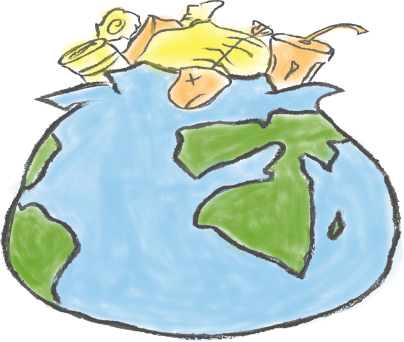 說明
認為解決問題最好的政策
提案的優缺點
政府機關及政策
憲法檢核
34
SECTION.4
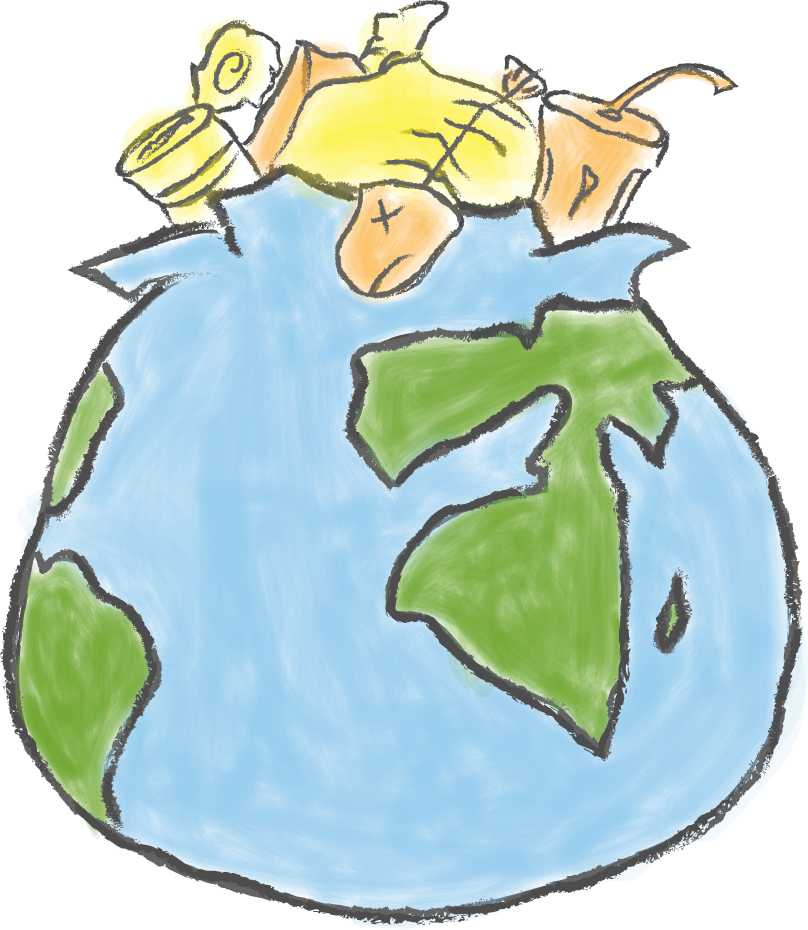 STEP1
STEP2
STEP3
STEP4
擬定行動計畫
第一步驟
第二步驟
第三步驟
第四步驟
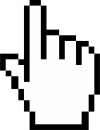 35
SECTION.4
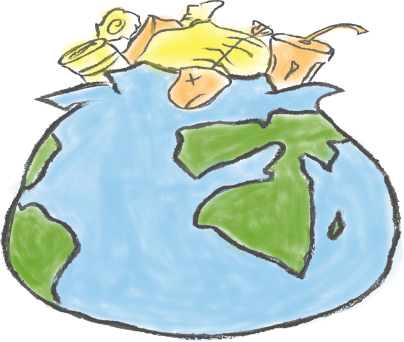 行動詳述
如何讓我方政策制定成法律並執行
具影響力之團體或個人
政府官員或專責單位
36
SECTION.4
洽談合作廠商
了解相關單位資訊
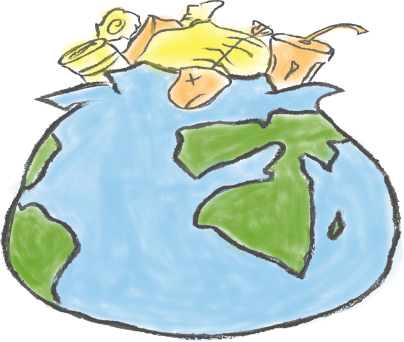 行動詳述
如何讓我方政策制定成法律並執行
詢問校方及店家之意願
具影響力之團體或個人
政府官員或專責單位
37
SECTION.4
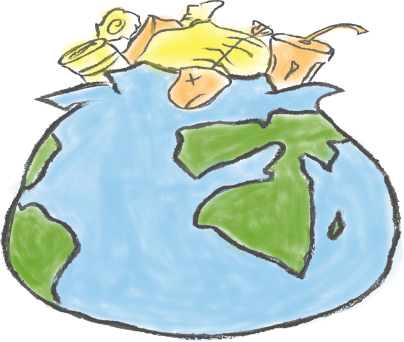 行動詳述
如何讓我方政策制定成法律並執行
具影響力之團體或個人
政府官員或專責單位
38
SECTION.4
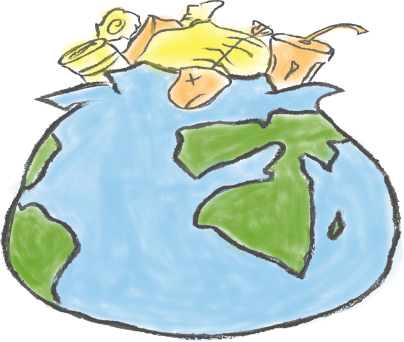 行動詳述
如何讓我方政策制定成法律並執行
具影響力之團體或個人
政府官員或專責單位
39
SECTION.4
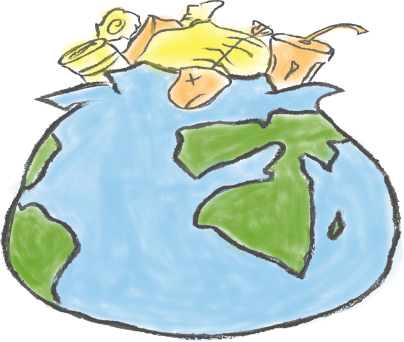 行動詳述
如何讓我方政策制定成法律並執行
具影響力之團體或個人
政府官員或專責單位
40
END
41